Demo内容
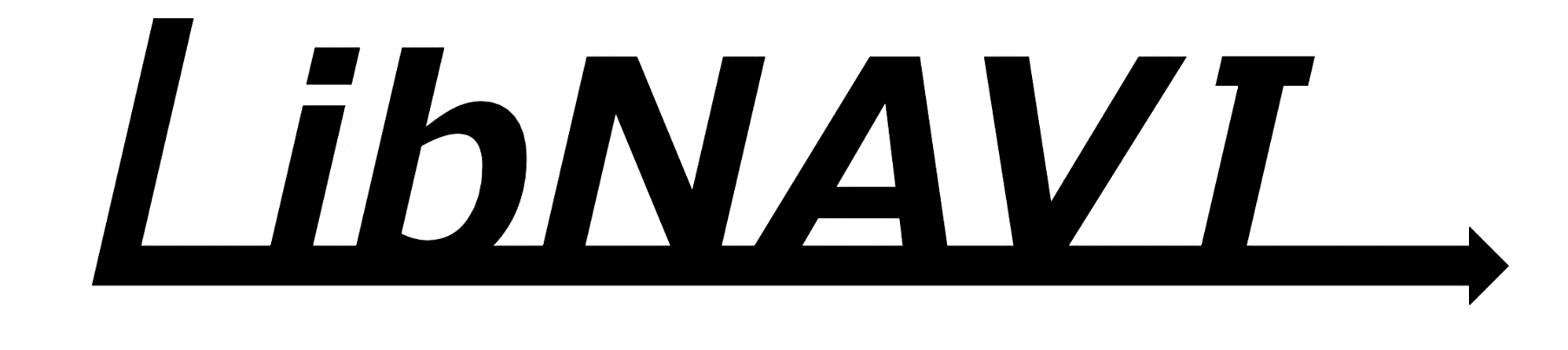 を下記のように操作して、
　　 指定の本のところまで案内してもらおう！！
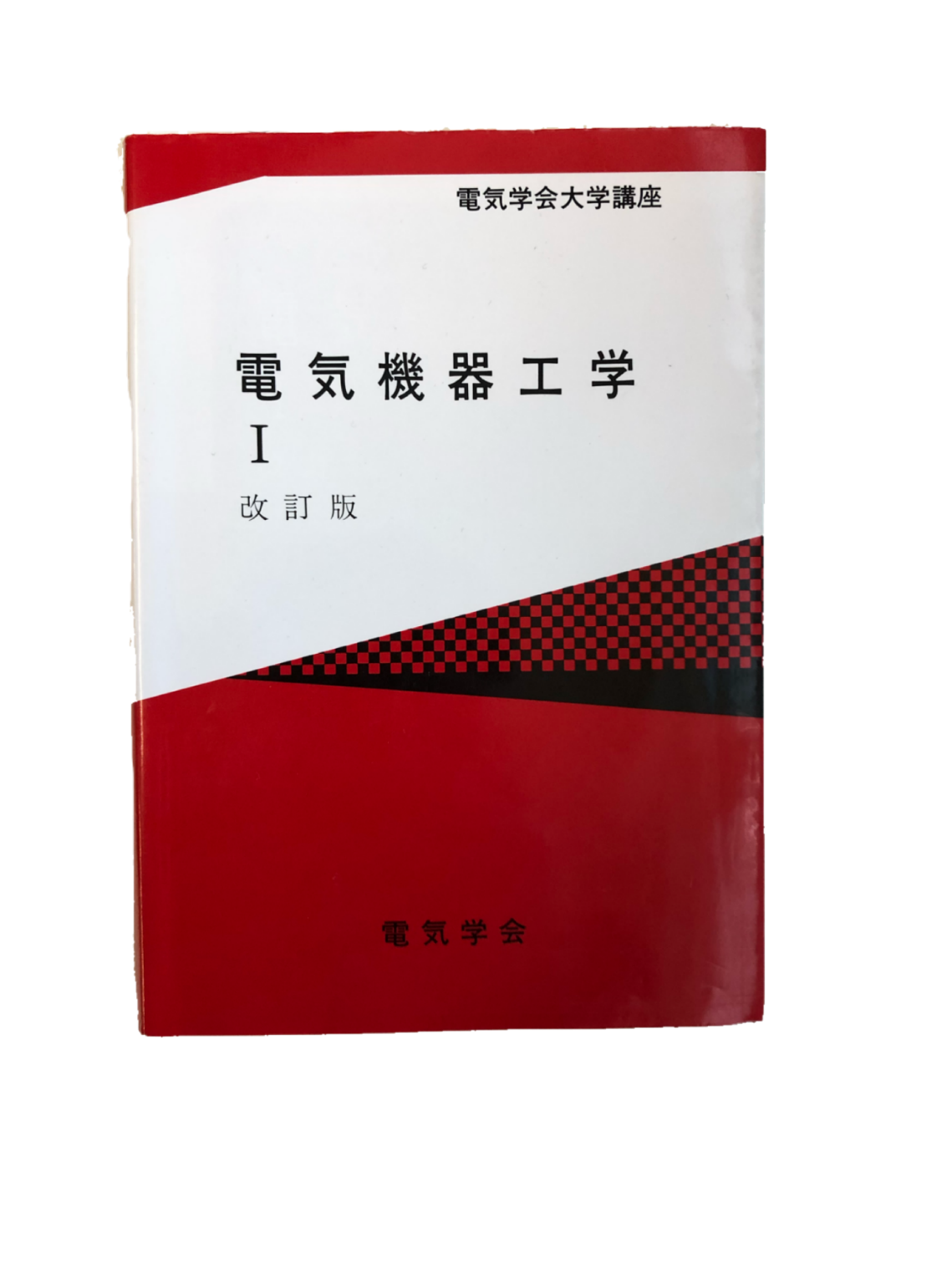 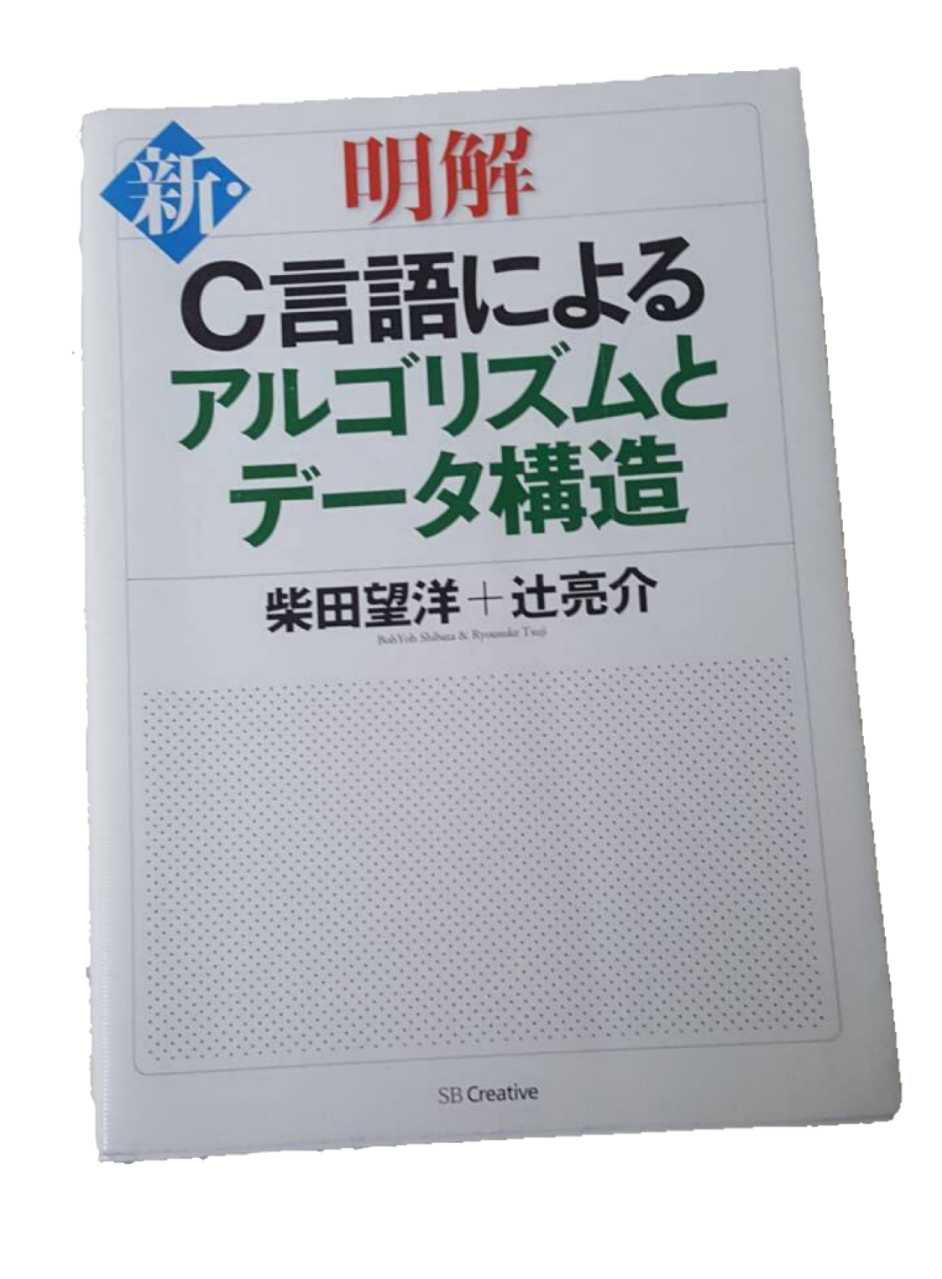 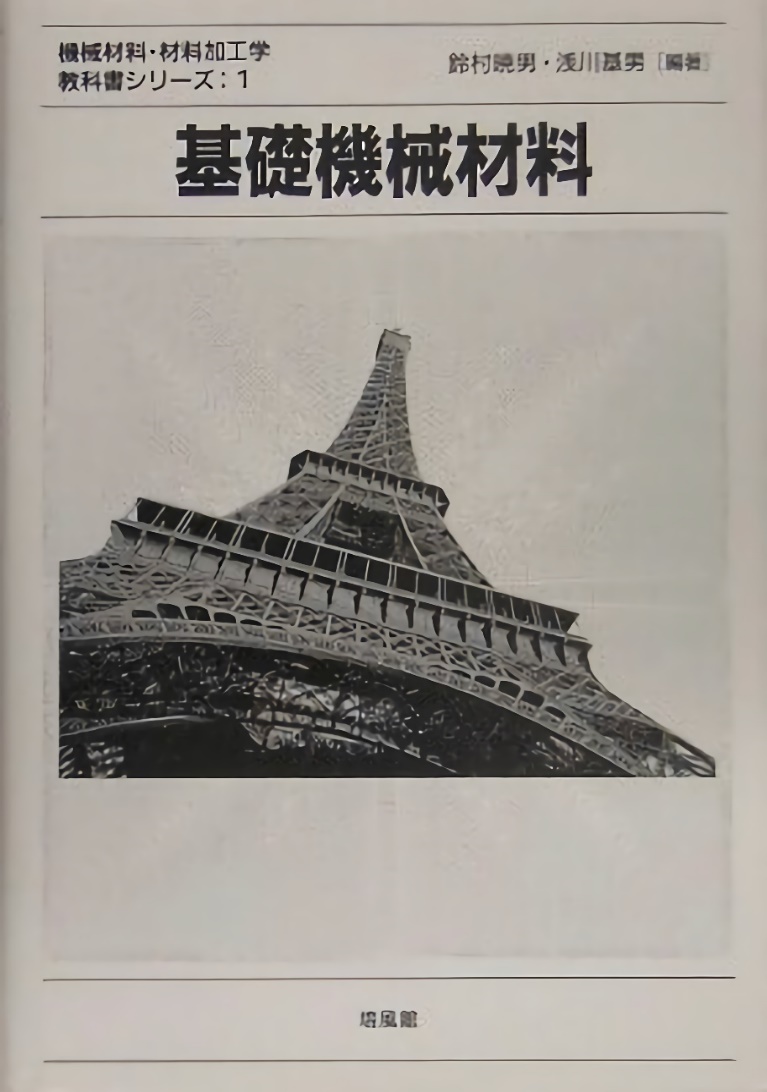 ① M -> 材料・構造力学系 -> 基礎機械材料
② E -> 電気系統 -> 電気機器工学Ⅰ
③ S -> プログラミング
　 -> C 言語によるアルゴリズムとデータ解析
④ C -> 実験系統 -> 微生物実験ラボガイド

⑤ L -> 数学 -> 新応用数学
⑥ L -> 英語 -> 新TOEIC TEST
　　　　　　英文法・語彙スピードマスター
⑦ D -> プログラミング -> Javaの絵本
⑧ D -> 物理系統 -> 基礎電磁気学
⑨ D -> 回路系統 -> 電気回路Ⅰ
1
3
2
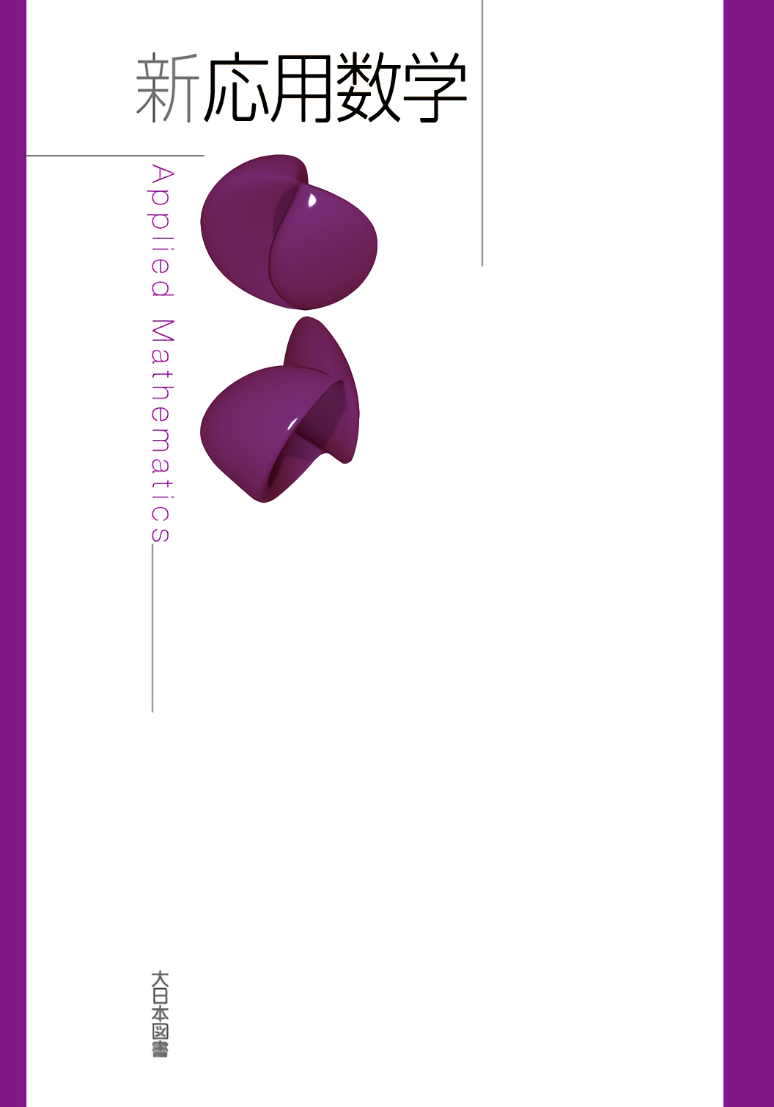 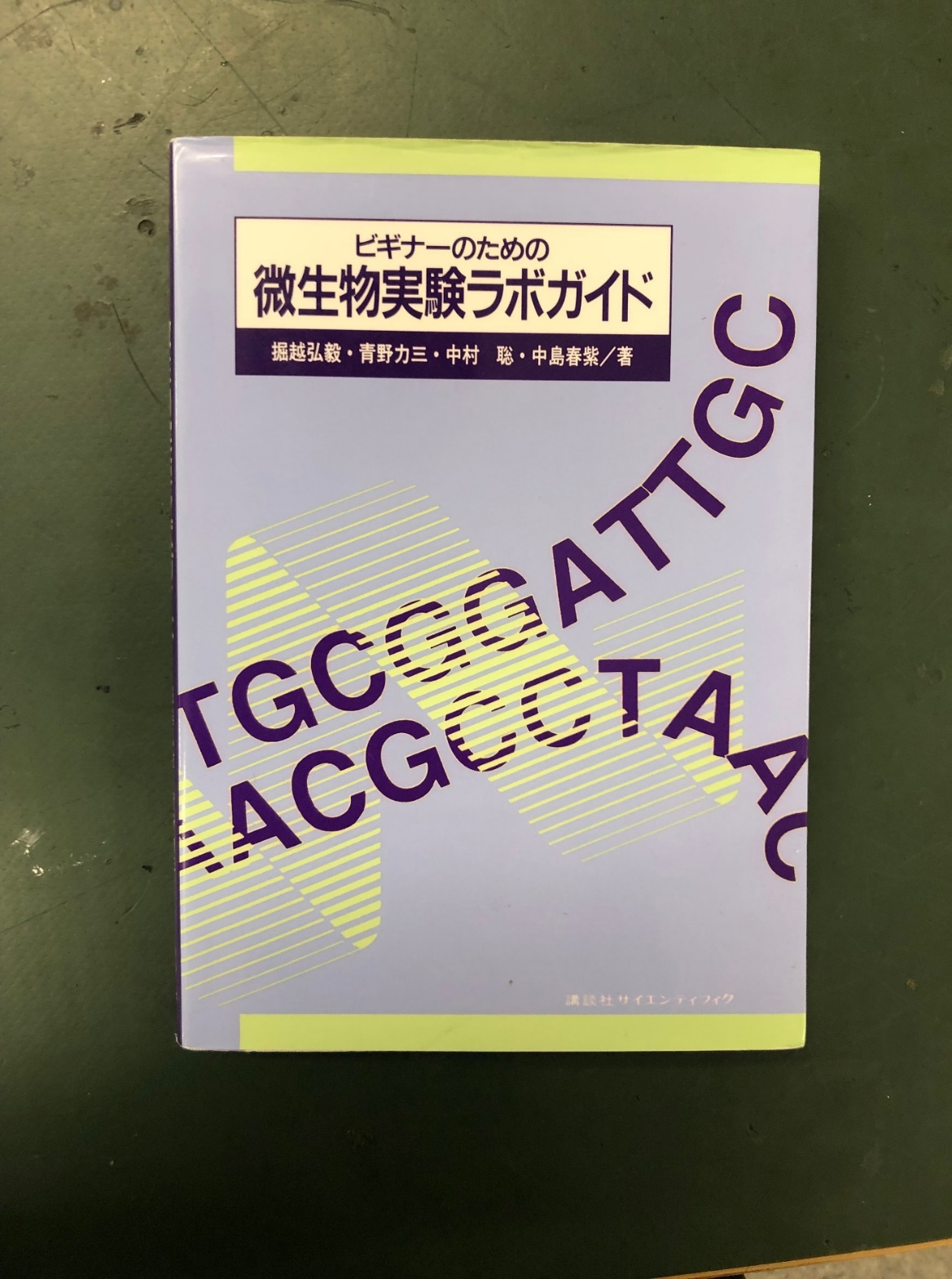 4
5
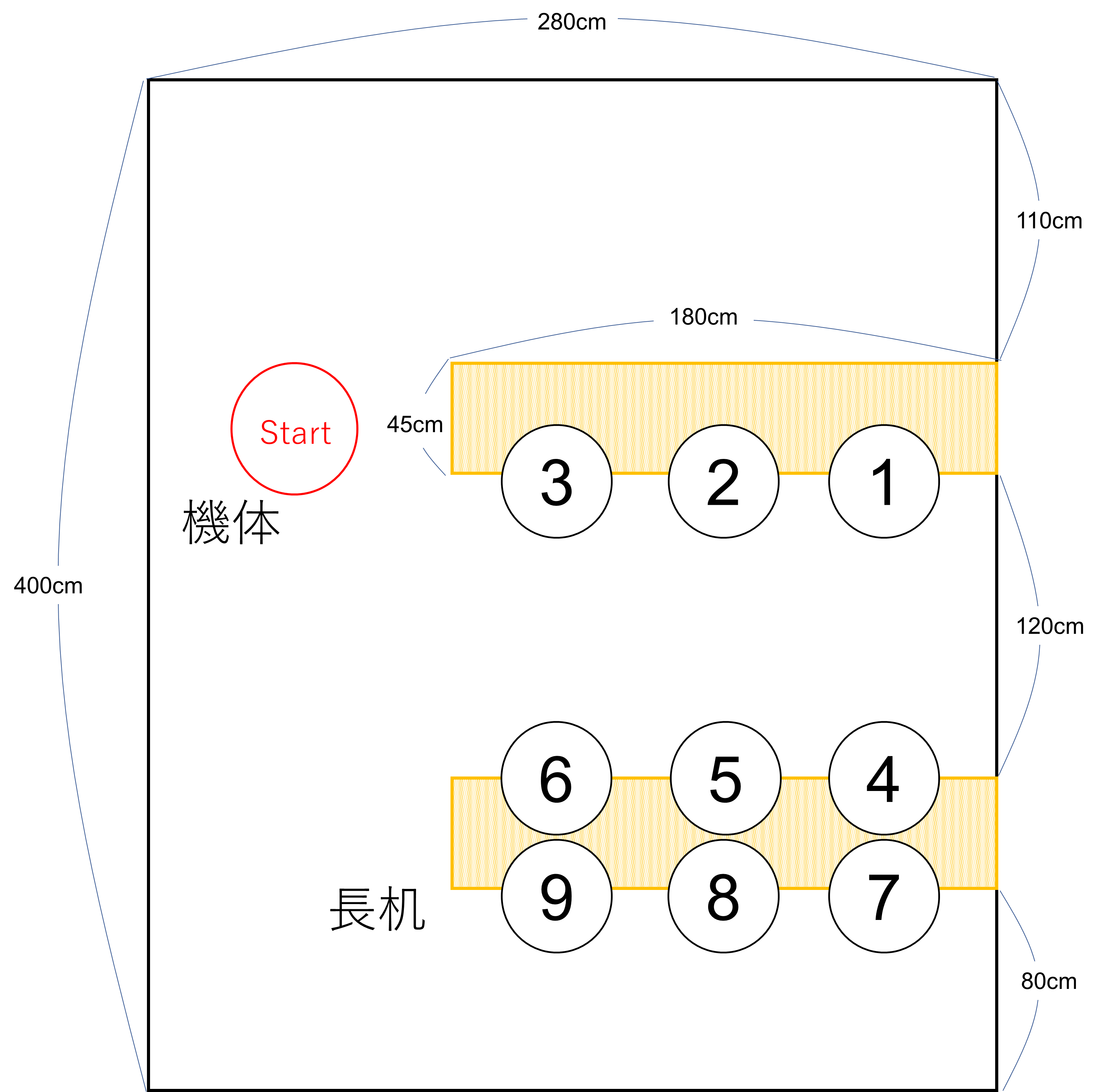 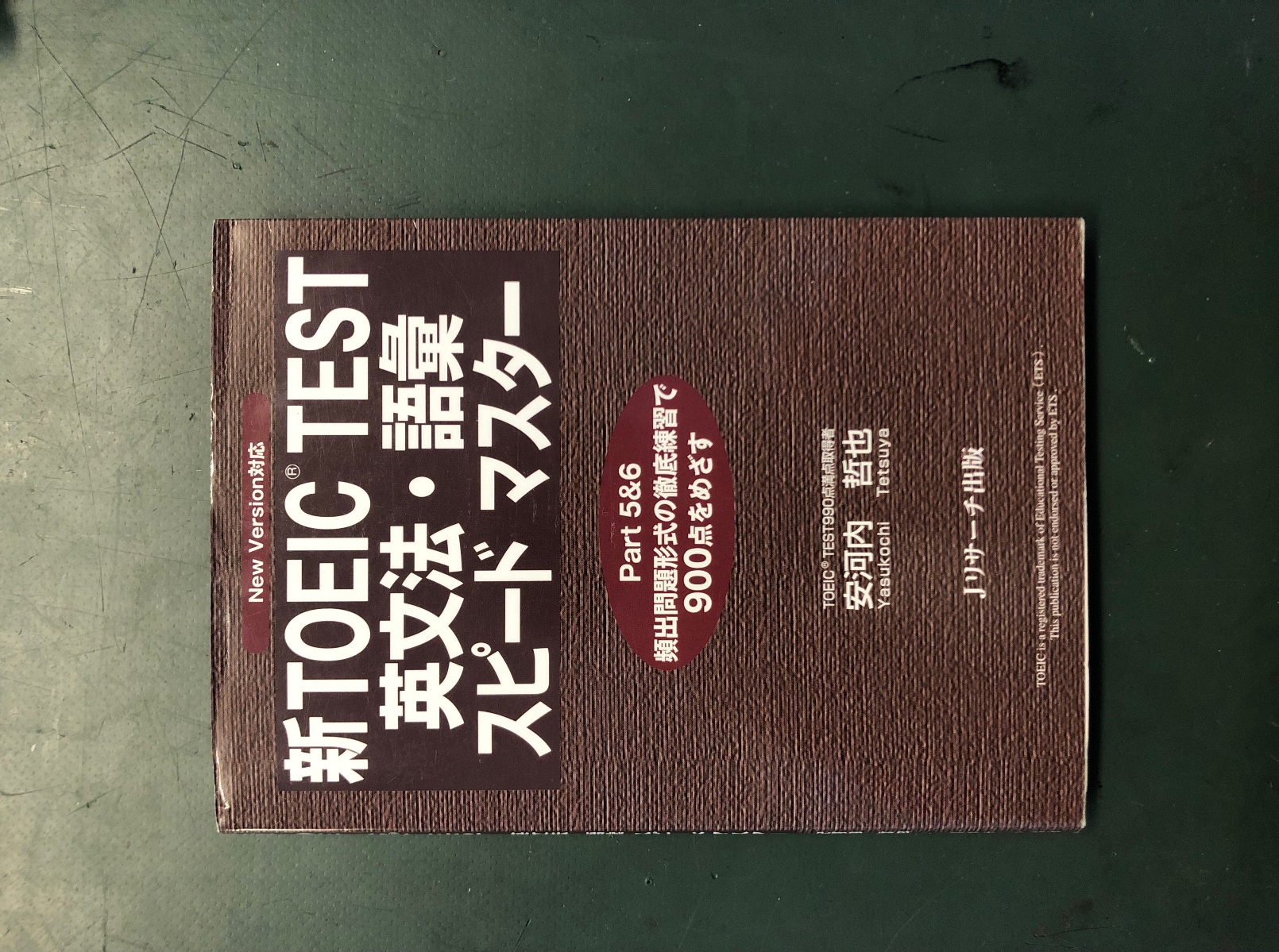 6
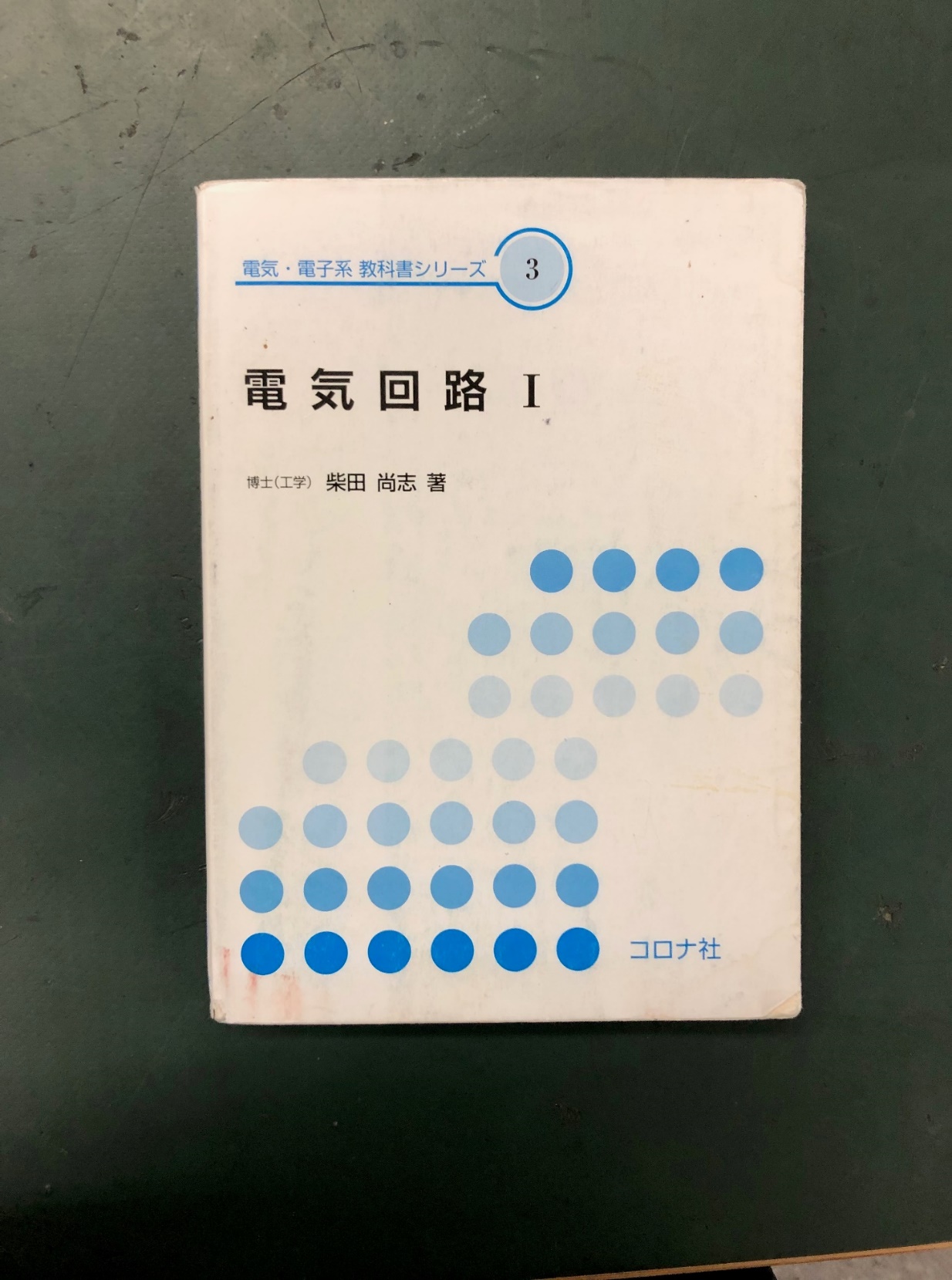 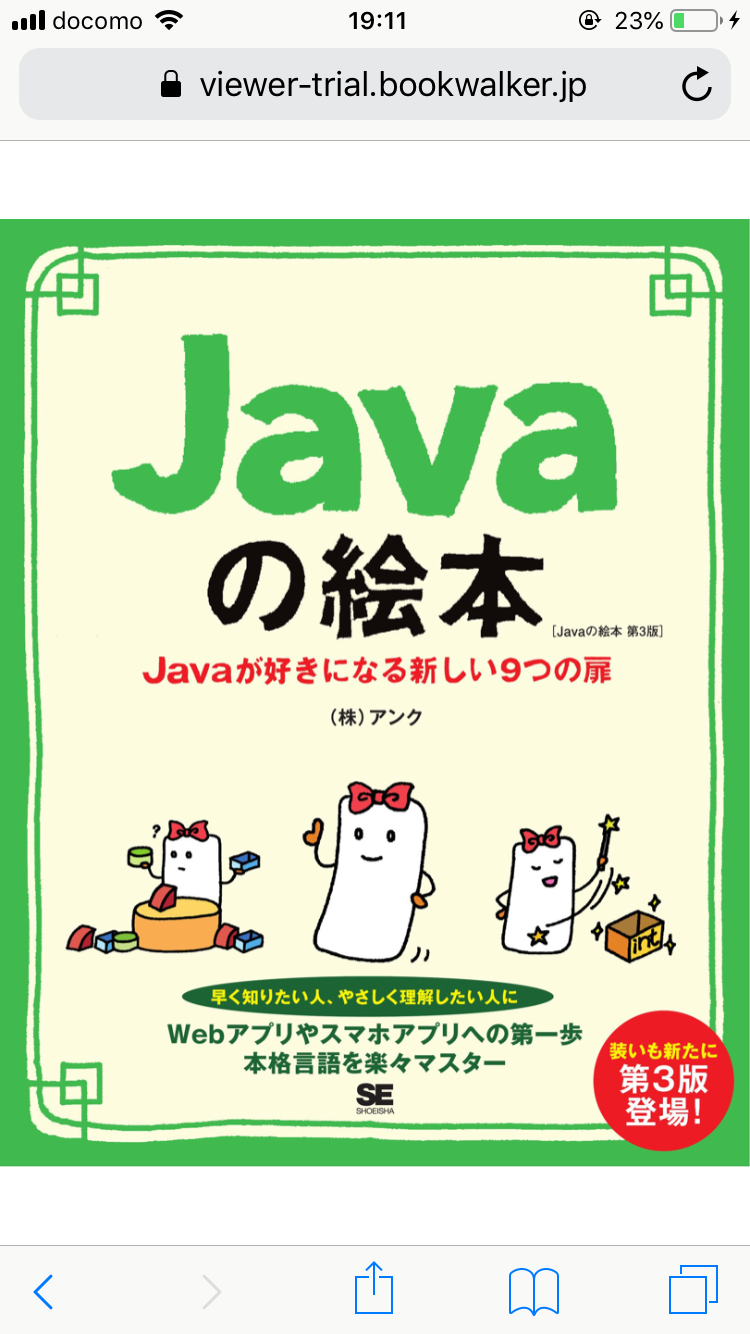 7
8
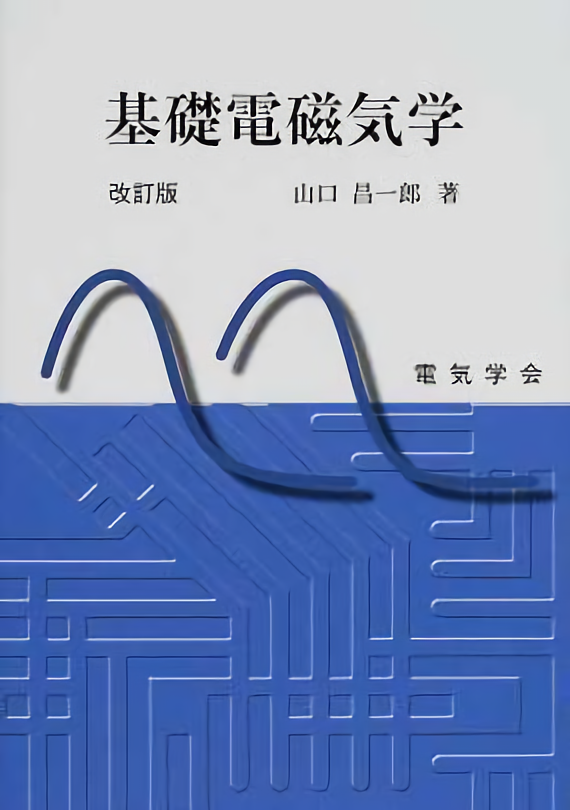 9
フロアマップ
これは印刷しない
スライド
です
110cm
120cm
80cm
1
4
7
2
180cm
5
8
280cm
3
6
9
長机
45cm
機体
400cm
Start